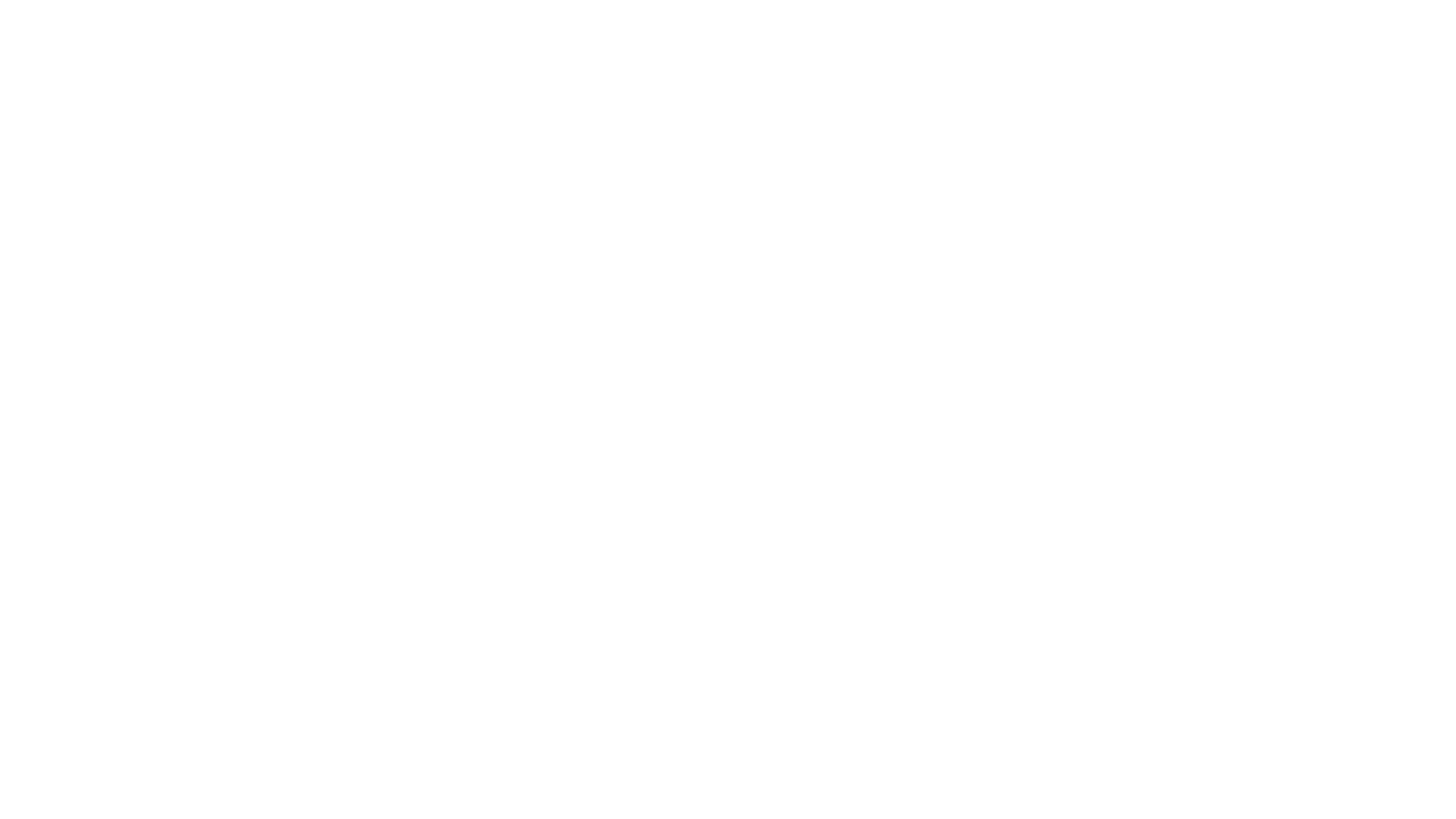 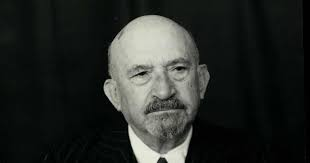 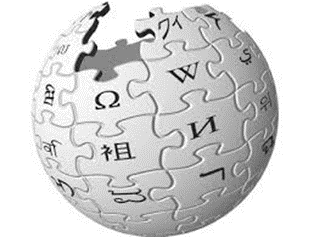 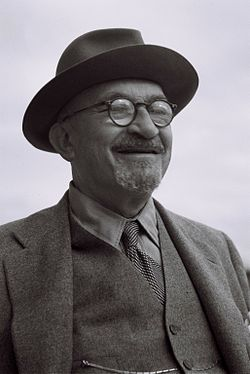 חיים ויצמן
 
האב שנשכח
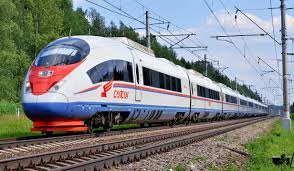 מדינאי 
ומדען
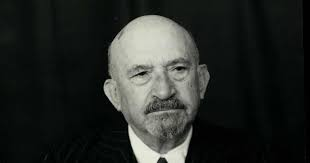 מסילות 
של חזון
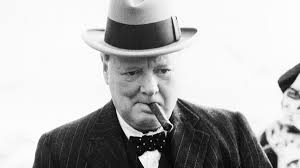 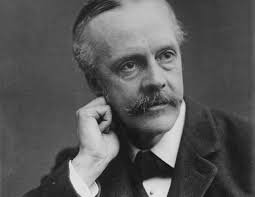 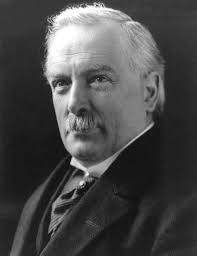 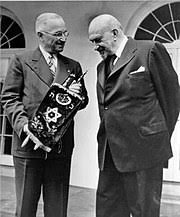 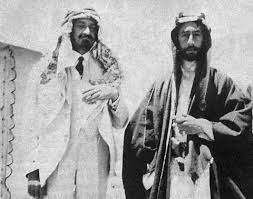 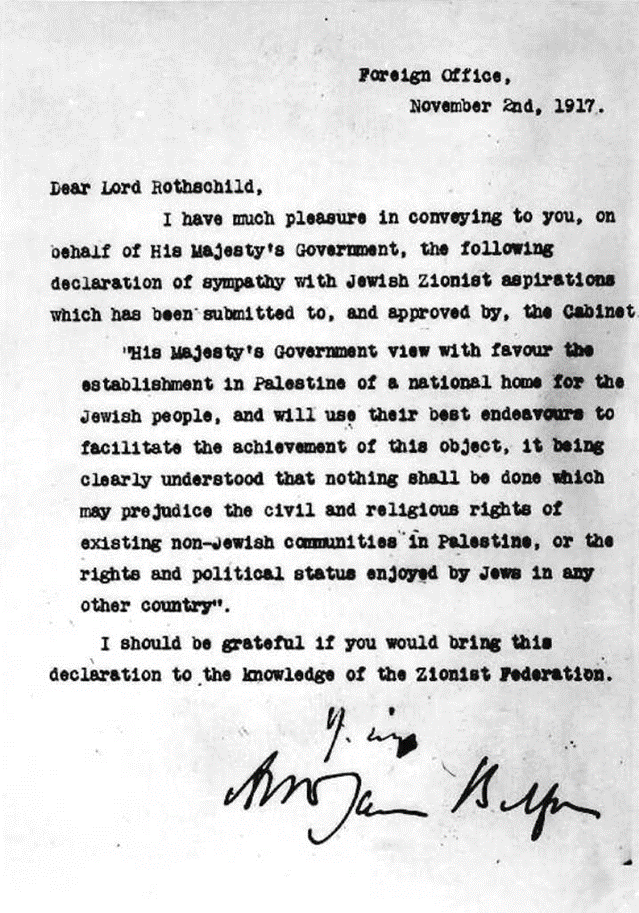 המדינאי
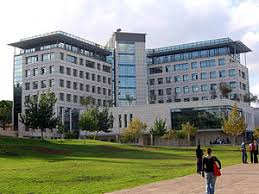 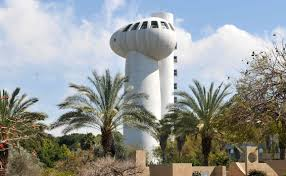 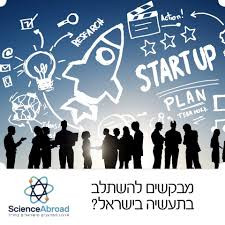 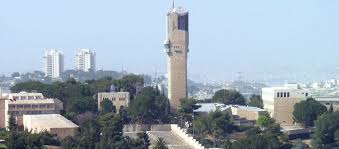 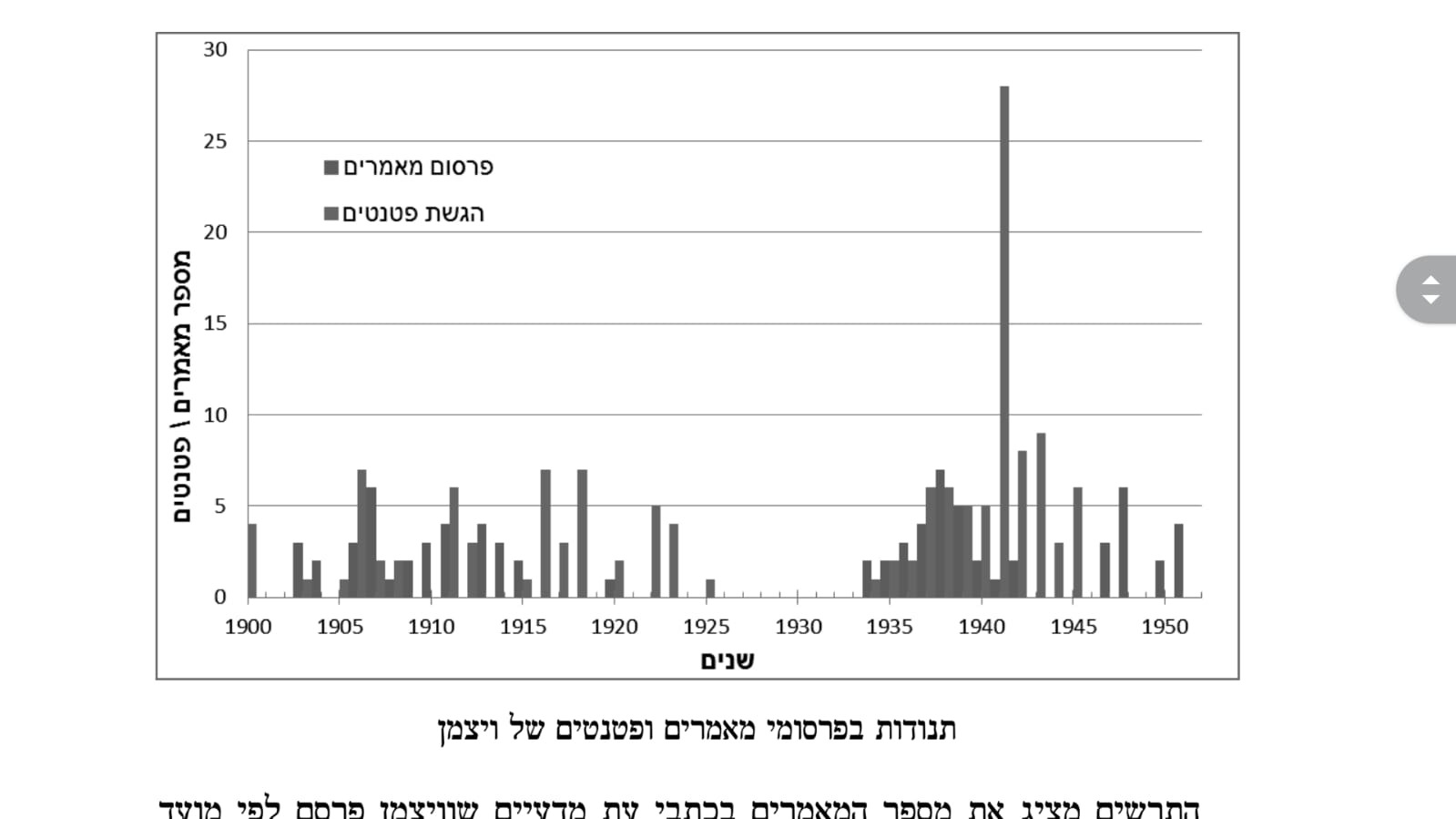 220 פטנטים רשומים
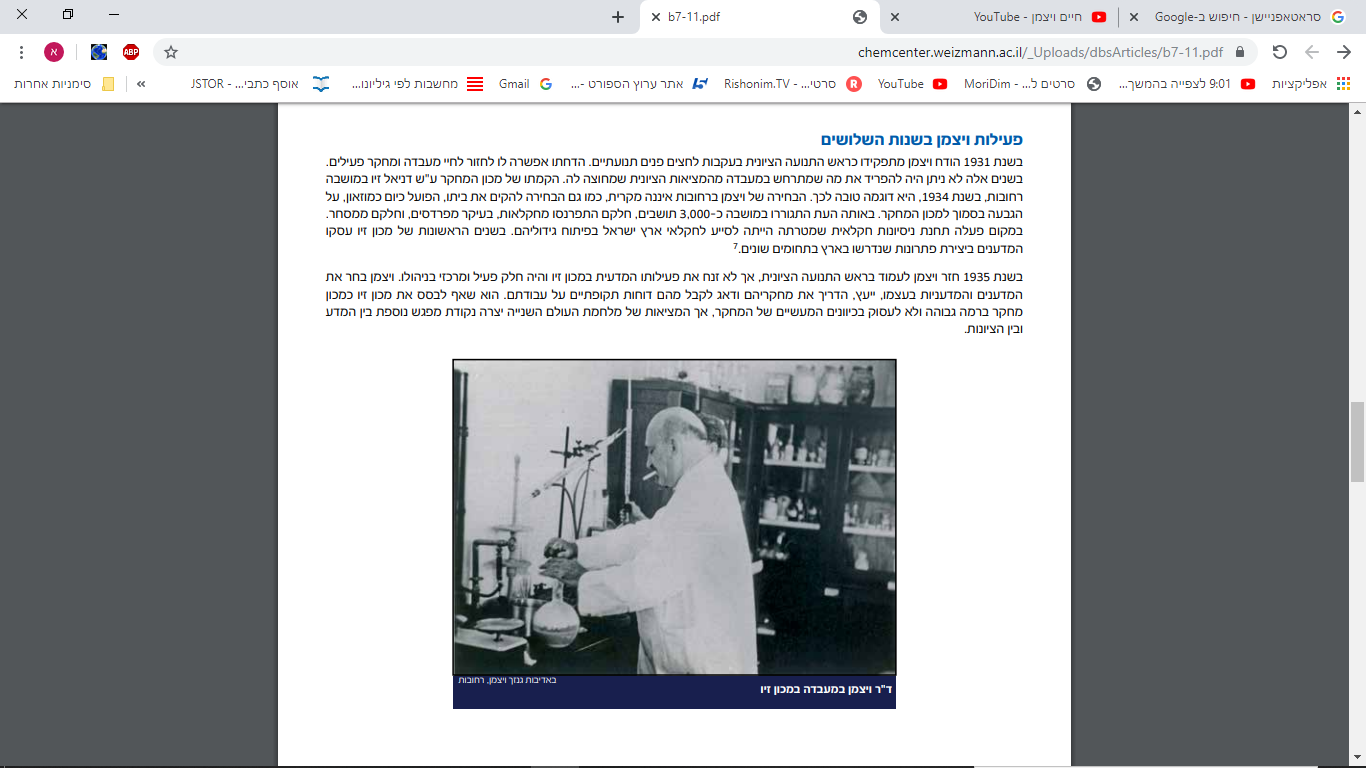 המדען
פברואר 1949דברים בישיבת הפתיחה של האסיפה המכוננת
"...מדע ומחקר הם יסודות היצירה האנושית כולה. את כל החיל שעשינו במדע ובמחקר בקרב אומות העולם עליינו לגייס עכשיו לבניין מולדתנו..."
מדינאי ומדעןסיכום
ויצמן – ראשית הדיפלומטיה הישראלית
משפיע מרכזי בכל צמתי ההחלטות שדרשו מעורבות חוץ; פעולה פרגמטית
אבי המדע, המחקר, המו"פ והתרבות האקדמית במדינת ישראל
החל משנות ה 30 חיכוך גבוה עם בן גוריון באשר להנהגת ההסתדרות הציונות
נובמבר 1952דברי ההספד של בן גוריון מספיד את ויצמן
"אתמול לפנות בוקר נסתלק מאיתנו שר האומה העברית בדורו, נשיא ישראל הראשון, אביר המדע הכימי, איש הקסם, ההשראה והפיקחות העליונה...שימש עשרות שנים נקודת המוקד...והכשיר תקומת מדינת ישראל, כאשר לא עשה איש לפניו...האישיות הבינלאומית היחידה בעולם שהיתה כולה יהודית – היתה אישיותו של דר' חיים ויצמן"